Basic Instructions for Using AMDIS with MS Search

By James L. Little, O. David Sparkman
Input from Gary Mallard
11/24/2019
See AMDIS Manual for Detailed Instructions
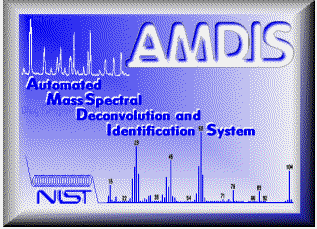 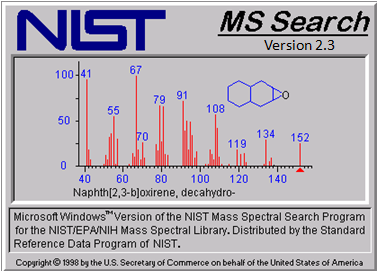 1
What is AMDIS?Automated Mass spectral Deconvolution and Identification System

Developed to automatically detect chemicals in violation of Chemical Weapons Convention
Software to automatically separate (deconvolute) chemical background in GC/MS data from signal for sample components
Background corrected spectra can be sent to the NIST Mass Spectral Search Program for identification
Spectra can also be searched automatically within AMDIS to give results yielding names, but not structures
Software can be used to automatically find targeted species in complex mixtures
Deconvolution can be manually controlled, if necessary
Software can be used to compare “Good” and “Bad” samples analyzed by EI GC/MS and differences categorized
2
Some Terminology
AMDIS extracts the mass spectra of individual Components from chromatograms obtained by the repetitive spectral acquisition of a mass spectrometer during a gas chromatographic elution. These are symbolize with a ▼ on top of the chromatogram at the point of elution
When AMDIS extracts the spectrum, that spectrum is automatically search against an integral AMDIS Target Compound Library (an MSL file). If a component is identified, a T is place above the ▼ to show that the component has been identified.  
In GC/MS, a single chromatographic peak can be one of several different Components of a mixture. AMDIS identifies the pure Components from their mass spectra.
RMB and LMB denote right and left mouse button, respectively
3
Opening File with AMDIS
Can process many different file types with AMDIS including Agilent, netCDF, etc.
Before sending components to library search, must open and run the file to get background corrected spectra
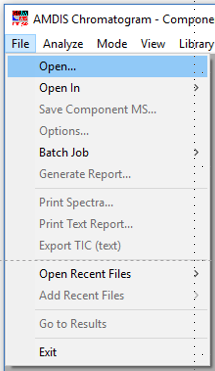 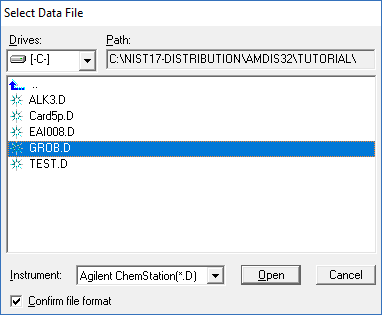 Highlight the selected file and click on the Open button
4
Deconvoluting Spectra
First click the LMB with the Pointer on the Run button to deconvolute the file and search each spectrum against the selected Target Compounds Library (Analyze\Settings\Lib)
The computer plots a chromatogram from every m/z value in the data file
Then “looks” at the stacked plots to determine which ions “belong” with each other and subtracts out ions from air, column bleed, other nearby Components, etc.
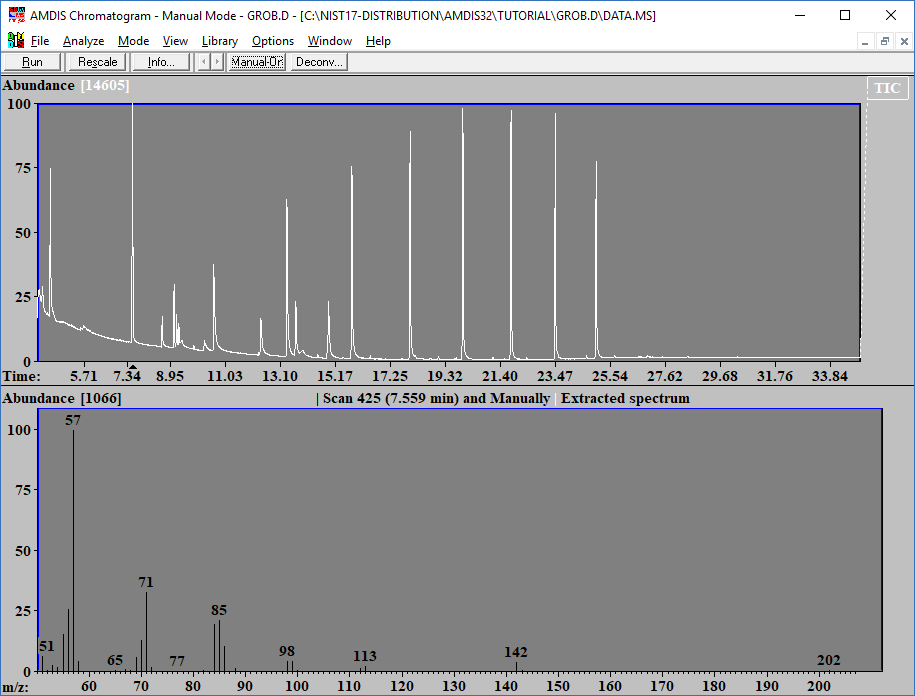 5
Evaluating Deconvoluted Results
Note the number of Components found (101)
Note the little blue upside-down triangles, left click on any one to see deconvoluted spectrum
After selecting one blue triangle, can step through by using up or down arrows on your keyboard
The left middle window shows what ions were “modeled” to define your spectrum
The right middle window show you the associated parameters for each peak
The bottom window shows the unsubtracted spectrum in black and the deconvoluted in white
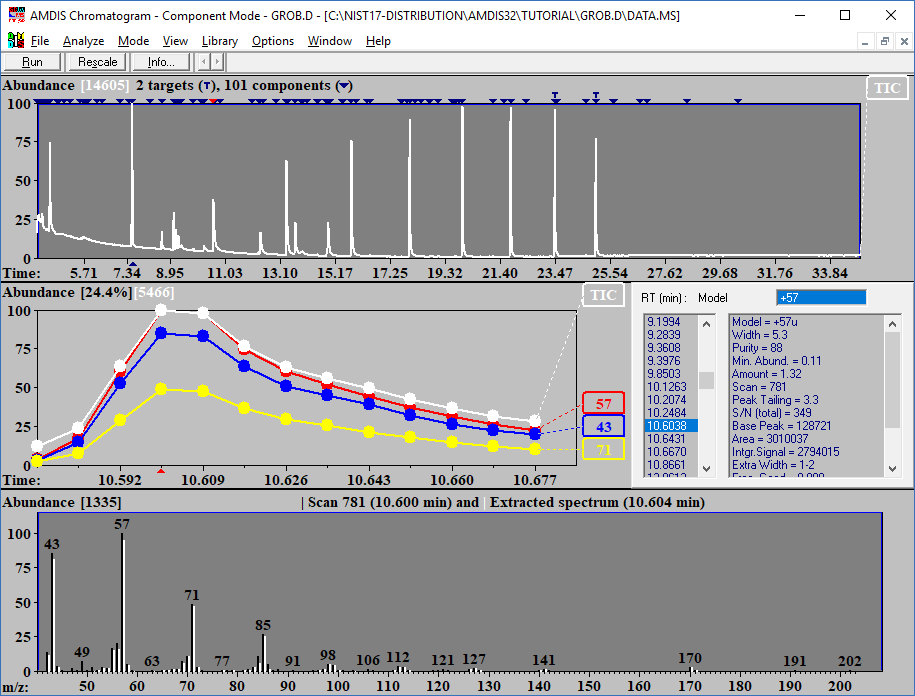 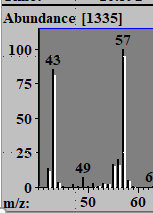 6
Evaluating Deconvoluted Results (continued)
Can just show the Component (white peaks), the Scan (black peaks), or Both, but best to get accustomed to looking at both
When the black matches the white, you probably have a good spectrum of a major Component
For minor Components, possibly coeluting with a major Component, the white will be different than black and in many cases smaller
With default “deconvolution parameters”, AMDIS will sometimes ID too many components
The “deconvolution parameters” need to be adjusted to minimize this 
Very dependent on having a good stable signal from the instrument, but in my experience, just tends to do that without using the appropriate filters for processing (more on that later).
Which peaks will be displayed in the Spectrum window.
RMB Menu displayed by placing the Pointer on the Spectrum window and clicking the RMB
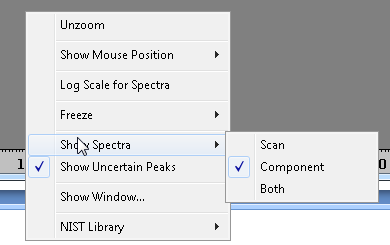 7
Evaluating Deconvoluted Results (continued)
Note black (uncorrected peak with background)
White is spectrum corrected for back ground and all non tracking ions removed
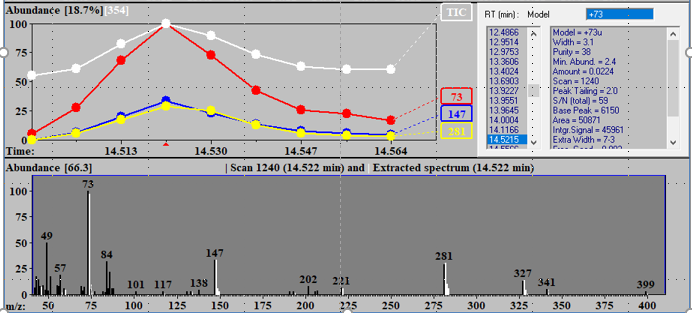 8
Sending Deconvoluted Spectra to NIST Search Program
To send an individual mass spectrum to the NIST MS Search Program, click the RMB  with the Pointer on the spectrum to display the RMB menu
Select Go to NIST MS Program
The spectrum will be sent to the NIST MS Search Program, if the Program is active; and, if not active, it will be started and the spectrum then sent
If Automation is checked in the Library Search Option’s Search tab, the search will occur automatically and the results will be displayed in the MS Search Program
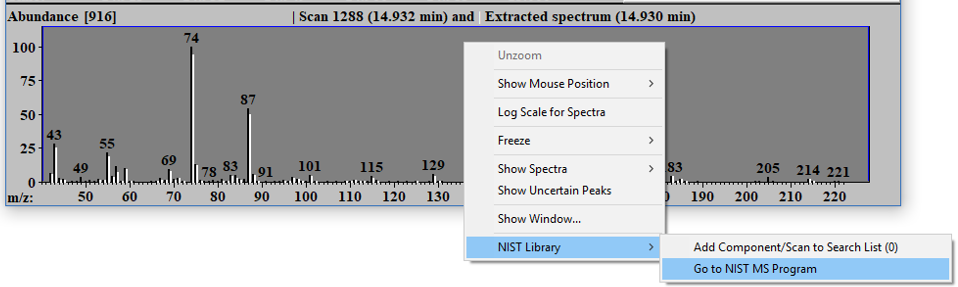 9
Returning to AMDIS Window after NIST Search
After NIST search, return to AMDIS window by putting the Pointer on “Switch to Caller” button and click the LMB.
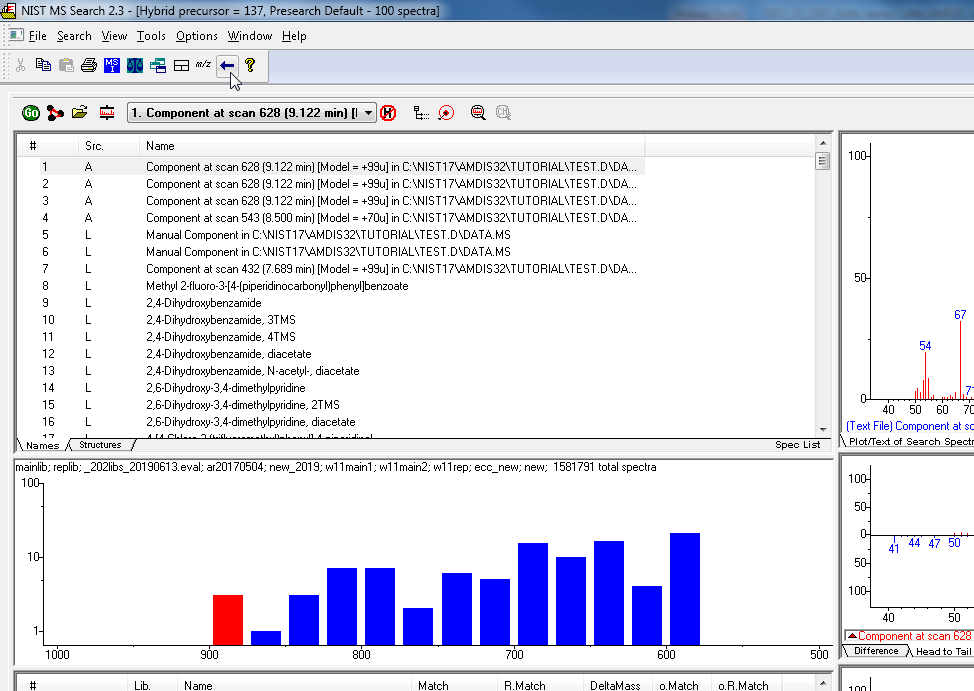 10
Uncertain Peaks, Dashed Lines, in Deconvoluted Spectrum
Sometimes the AMDIS “decides” that some peaks “might” be associated with the deconvoluted spectrum, but it is not sure; you will need to change the basic settings if you want to use them
These “uncertain peaks” are shown as dashed white lines in the spectrum
To use them and send them for library searching, the Analyze settings have to be changed 
First, click the RMB with the Pointer on the spectrum to cause the display of the RMB menuand select Show Uncertain Peaks. Once selected, this will remain until changed.
Then go to top of the Analyze menu, displayed from the Main Menu, and selectUse Uncertain Peaks
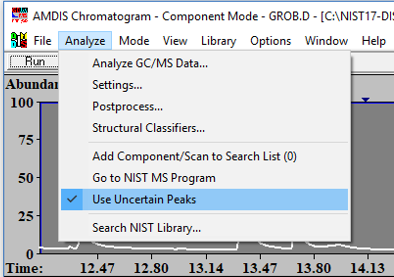 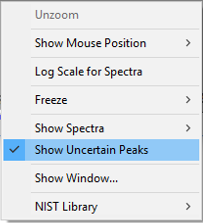 Right Mouse-button Menu with Pointer on Spectrum
11
Analyze Menu
Plotting Single (or Extracted) Ion or (Mass) Chromatograms
To plot ion current vs time (i.e., a mass chromatogram), just click the LMB with the Pointer on the peak representing the ion in the spectrum window, and the mass chromatogram will immediately be displayed in a different color in the active window. The intensity of the peak produced by the 1st selected ion is set to be 100%. If a subsequent ion is more abundant than that 1st selected ion, its plot will be off scale
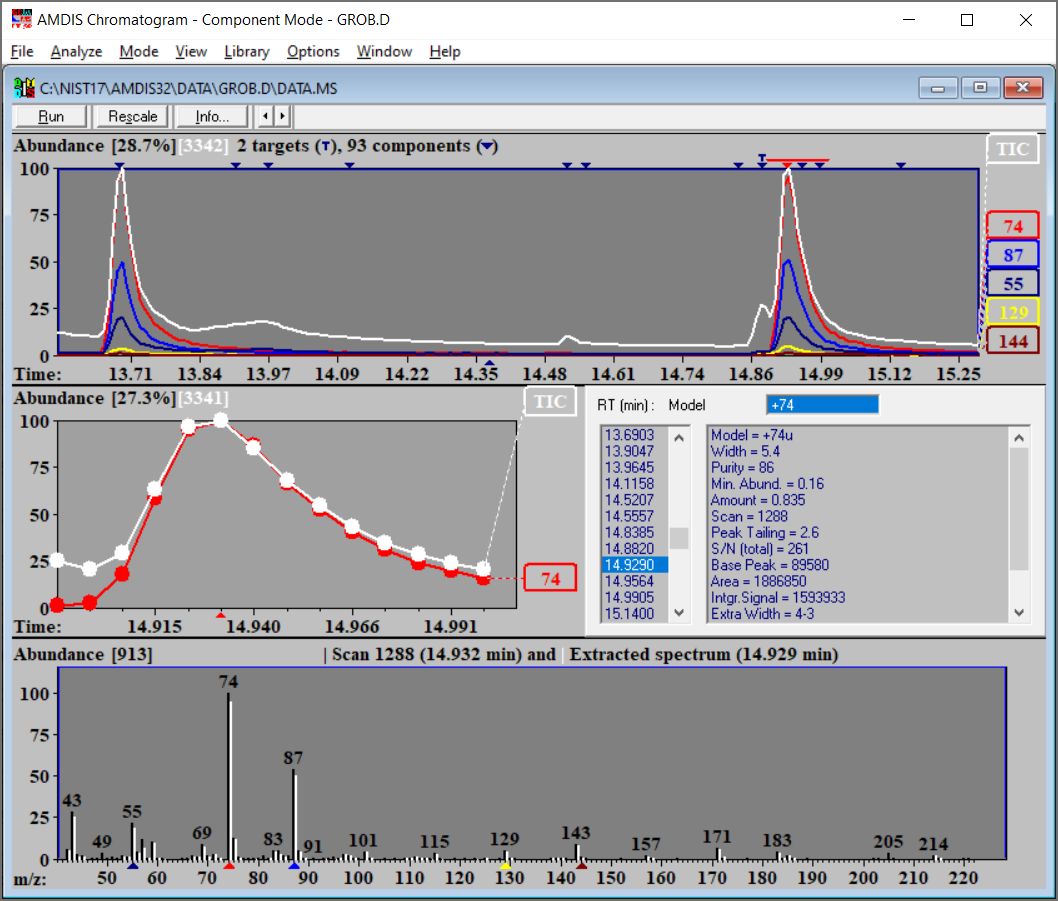 Either the chromatogram (top) window of the model (middle left) window can be the active window
To select the active window, put the Pointer on the bar above the window and click the LMB.
The active window is dark gray 
To delete that mass chromatogram, just click the LMB with the Pointer on its box to the right of the top chromatogram
Active Window
12
Expanding Chromatograms or Plotting inLog Scale to See Small Peaks
To expand the chromatogram or spectrum, just hold down the LMB and drag (Drag-n-Drop)
To unzoom, right click in the window and select Unzoom or Unzoom All from RMB menu
Another way to see small peaks is to put Mouse-pointer on the chromatogram (or spectrum) window, click the RMB, and select Log Scale for Chromatogram or Log Scale for Spectra from the RMB menu
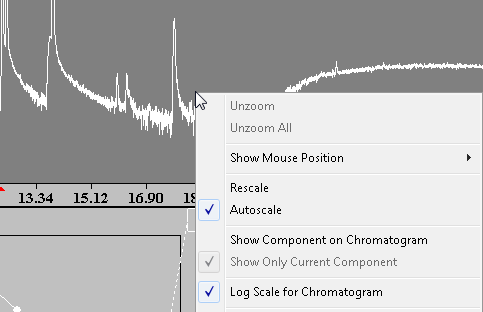 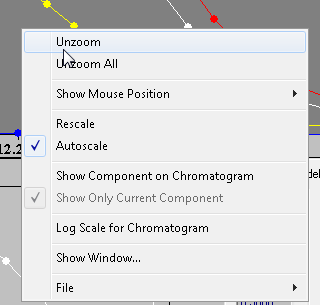 13
Manually Processing File in AMDIS
If you just want an nondeconvoluted (uncorrected) spectrum of the background, click the LMB with the Pointer on the scan of interest, it can then be sent to the MS Search Program and searched against the NIST and/or other libraries
AMDIS can produce a manual background-subtracted spectrum, typical of other MS software 
Often helpful for broad or peaks with excessive tailing
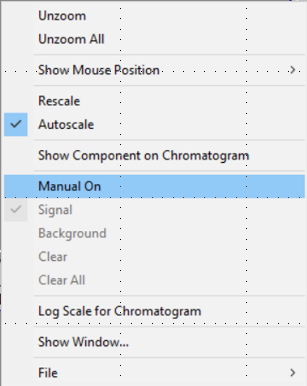 First, go to top bar and select Manual from the Mode menu on the Main Menu bar
Second, display the RMB menu and select Manual On
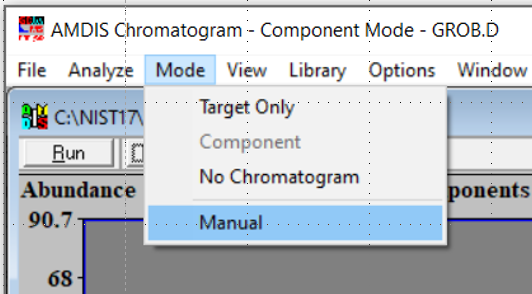 RMB Menu displayed by putting Pointer on Chromatogram window and clicking the RMB
14
Manually Processing File in AMDIS (continued)
From RMB menu displayed with Pointer on the chromatogram window select (one at a time) in a sequence, Signal (one or more ranges to average) and background (one or more ranges)
The manually background spectrum is shown in the spectrum window, (bottom of the two displayed windows; the model window (middle), used in deconvolution, is no longer present
The chromatogram window can be unzoomed using the RMB menu; but, to zoom requires LMB clicking on the Manual Off button above the chromatogram turning it to Manual On
The spectrum obtained can be sent to MS Search using the RMB menu
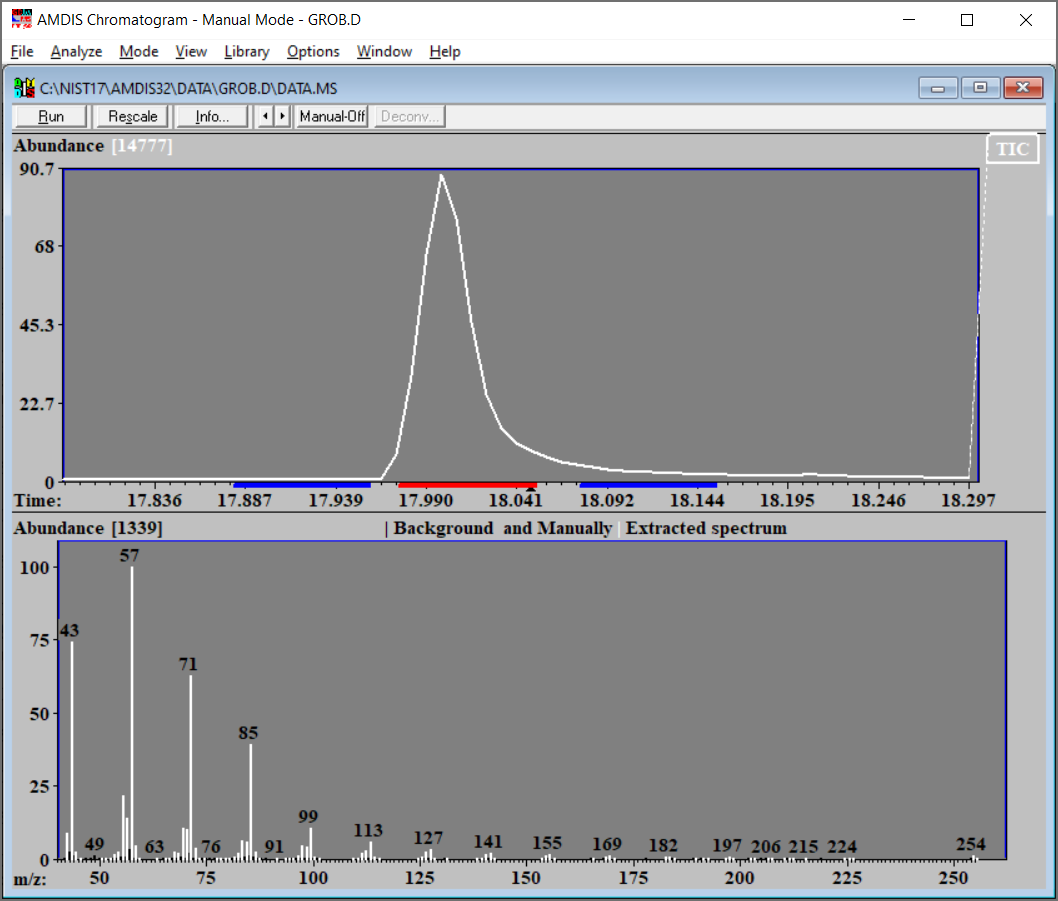 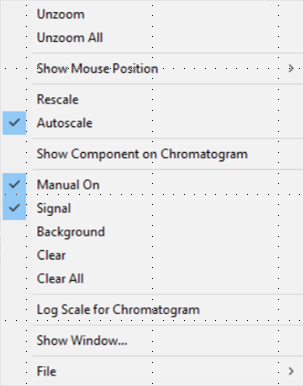 RMB Menu
Average For Background
Average Sample
Average For Background
15
Automated Searching of Deconvoluted Spectra within AMDIS
Searching Mass Spec Libraries with Results shown in AMDIS (names only, no structures!)
Select Search NIST Library… from the Analyze menu on the Main Menu bar to send spectra to MS Search automatically
Can select more than one library by clicking with the Left Mouse-button on the Select button in the Search NIST Library – Parameters dialog box (Select Libraries for Search dialog box)
Set parameters to limit the search (use Help button if necessary)
Left click on Analyze button and be sure to select Keep in Delete Results File dialog box
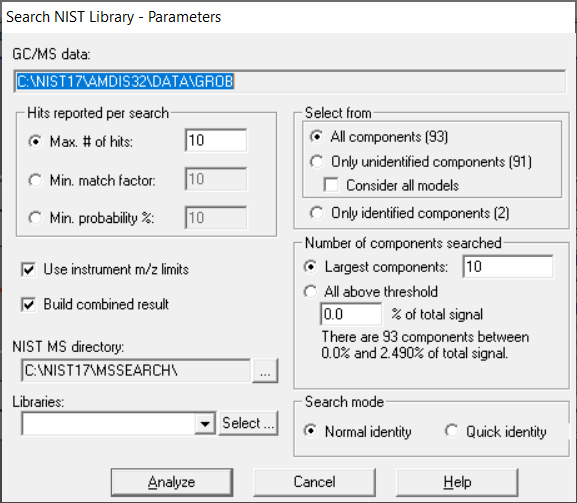 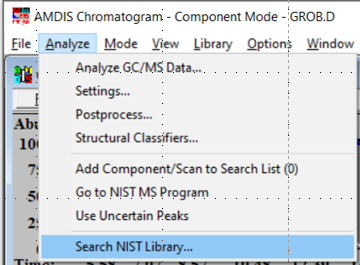 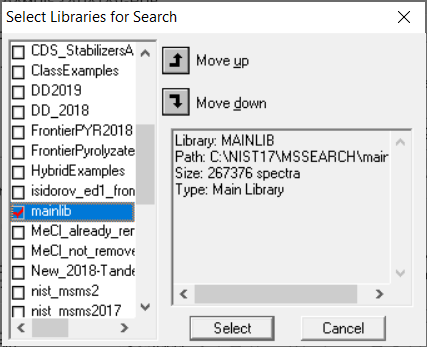 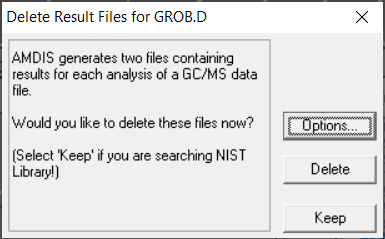 Be sure there is a check in the box next to the selected library
16
Examining Results of EI Mass Spectral Search with AMDIS
Click LMB with the Pointer on any one blue T (turns Red) above chromatogram window
T stands for target and that will be the library search results
If the T furthest to the left, click on down arrow on keyboard to step through the results (L to R)
The up arrow keys results in jumping from T to T from right to left
The list in the Results window is from using the NIST MS Search Program and NOT the search of the Target Compounds Library
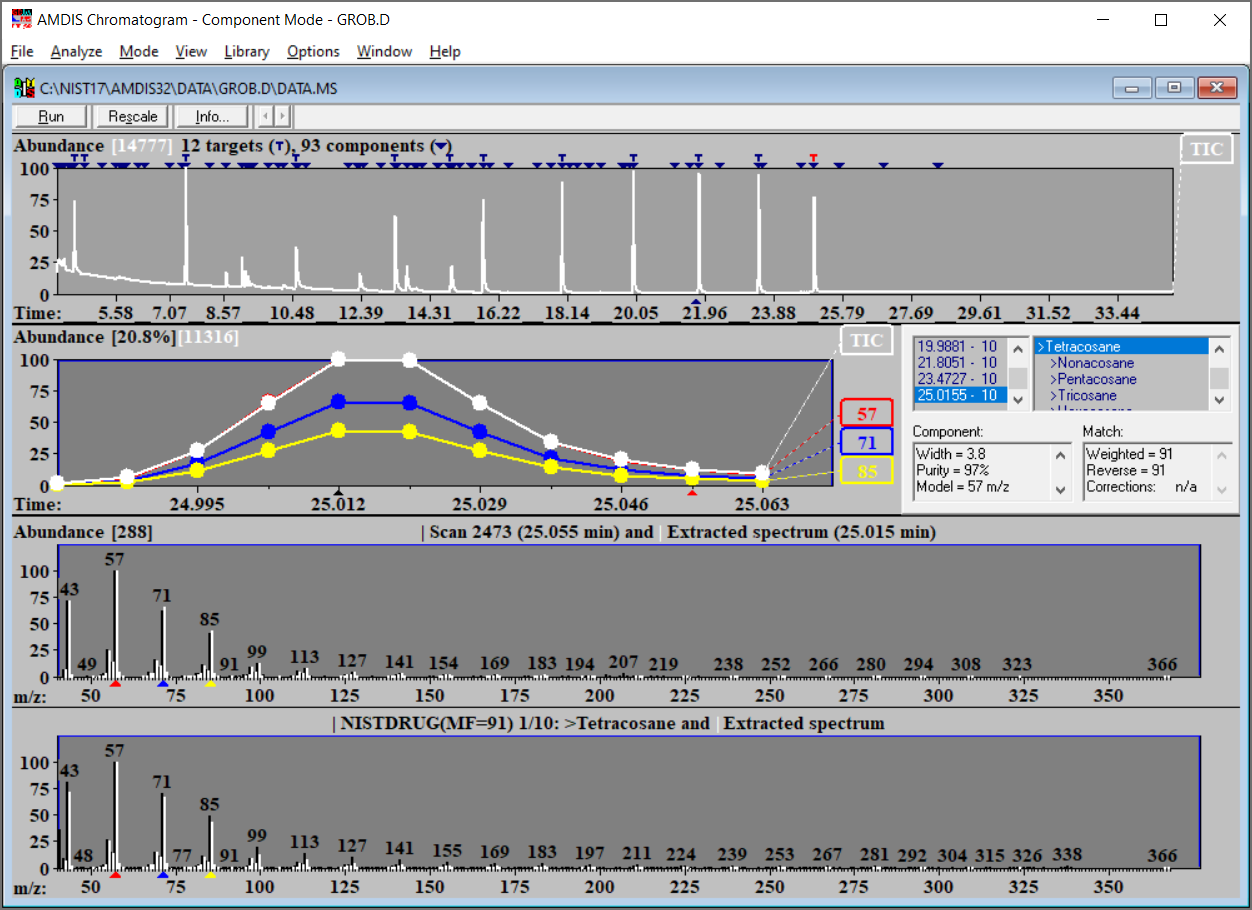 17
Examining Results of EI Search Results with AMDIS (cont’d)
The unknown spectrum vs spectrum library hit will be displayed in the lower window as you step through the results using the up and down arrow keys
Can also click the RMB with the Pointer on the Results window to see all hits for a Component
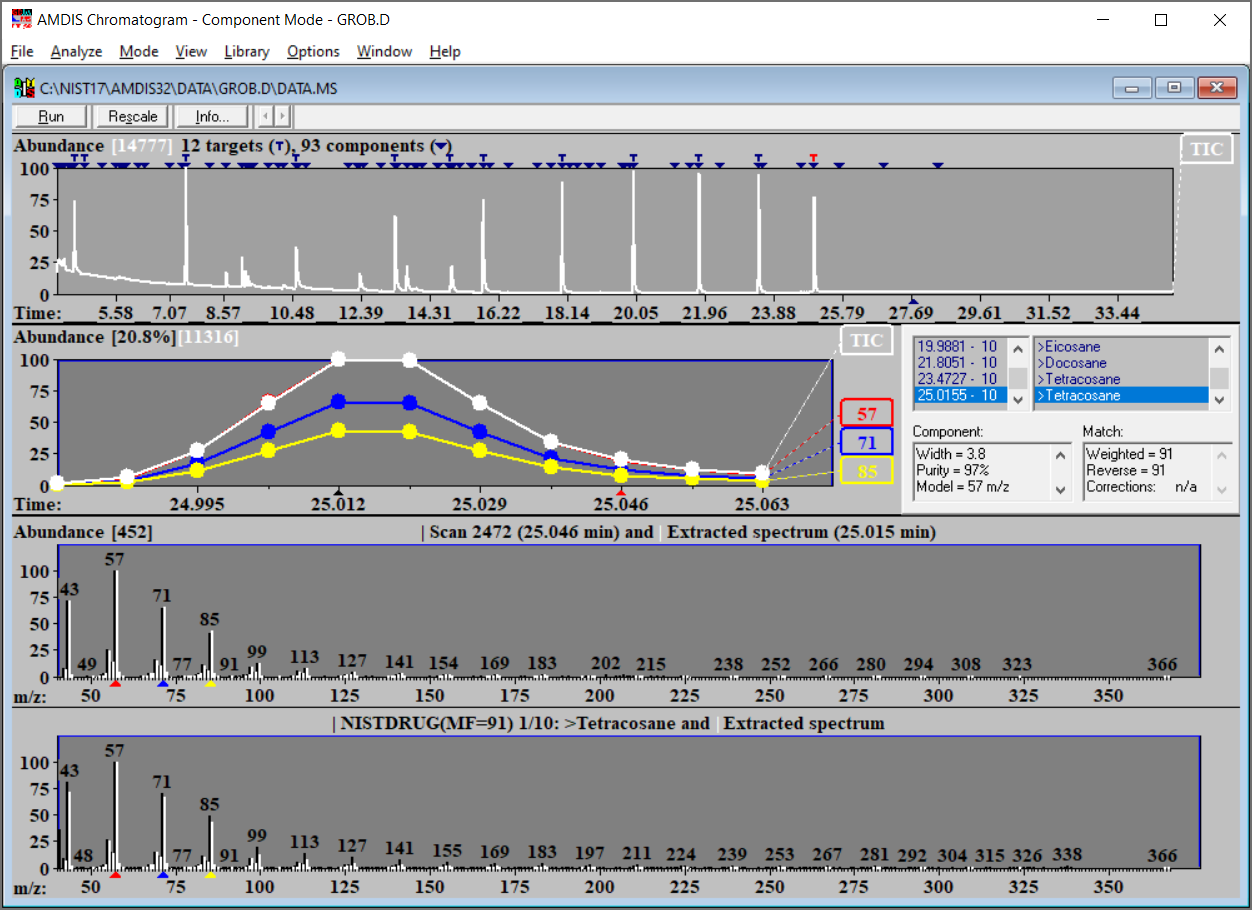 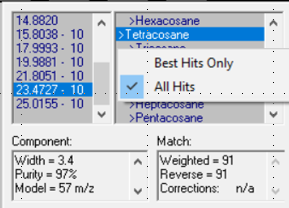 18
Examining Results of EI Search Results with AMDIS (cont’d)
Deconvoluted spectra can be searched using the AMDIS internal Target Compounds Library or libraries in the NIST MS Search Program using MS Search
The library search  results of either search can be displayed by selected Show NIST Search or Show AMDIS Search from the View menu right after the search using the NIST MS Program has been performed
After one is selected, it will be grayed and the Show Merged Result selection will no longer be grayed. Once Show Merged Result is selected, it will be grayed and the other two will no longer be grayed 
More information can be found on these options on pg 62 of AMDIS manual (Section 3.1.4.8)
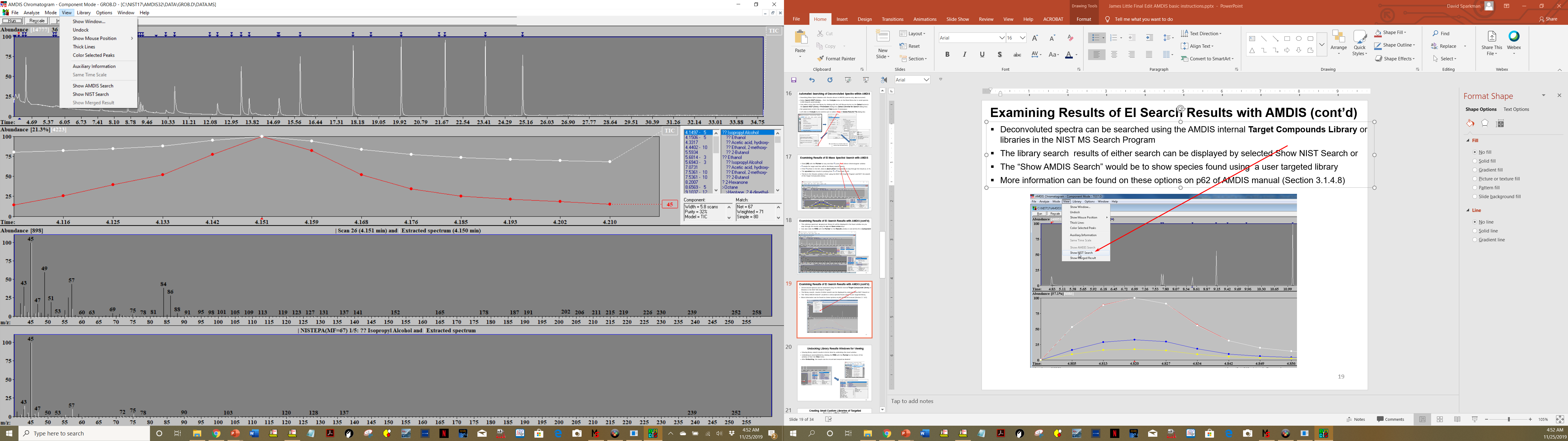 19
Undocking Library Results Windows for Viewing
Viewing library search results is better done by undocking the Results window
Undocking is accomplished by clicking the RMB with the Pointer on the frame of the window or from the View menu
After Undocking, the window can be moved and resized as desired
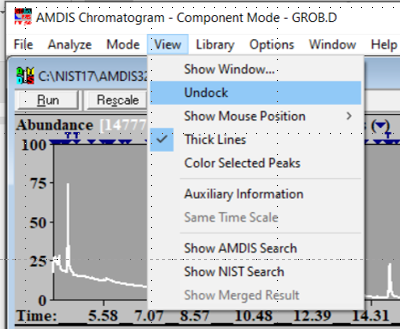 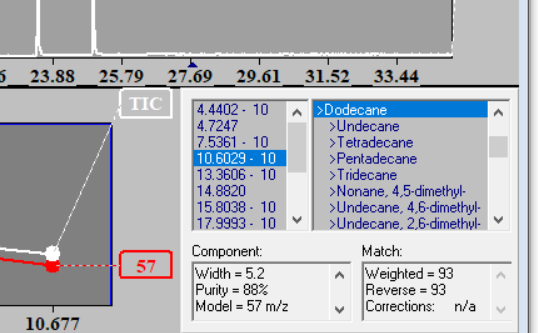 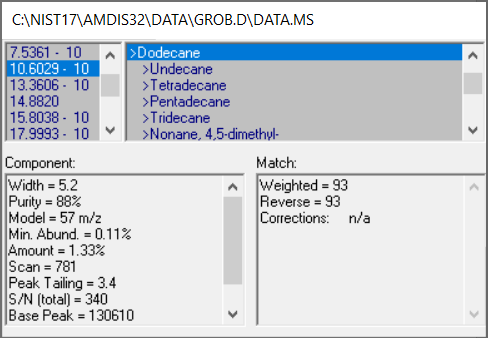 20
Creating Small Custom Libraries of Targeted Species within AMDIS
Small custom libraries can be created in AMDIS and then searched like the NIST mainlib would be searched against a file to give targeted species; T, at top of the chromatogram
The library can just be any spectrum of interest, not necessarily a traditional library entry
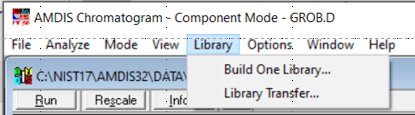 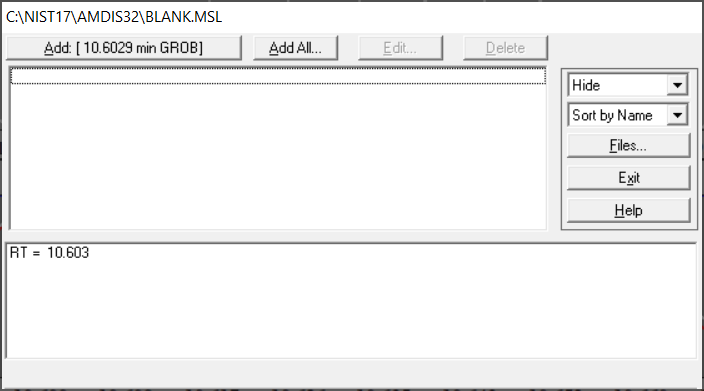 Information on Building AMDIS Custom Libraries Found in Help file or see AMDIS Manual pg 150 (Section 8.1.1)
21
Minimizing Marking Components in Chromatogram
The “multi-marking” of Components due to noise or instrument scanning irregularities can be annoying
Almost all instruments under varying conditions tend to have this problem
This can be minimized by adjusting some parameters In the Analysis Settings dialog box
Note that there are multiple tabs with many parameters in this dialog box
It is easy to restore the program’s Default settings
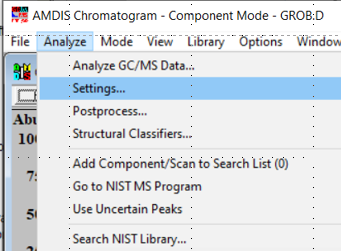 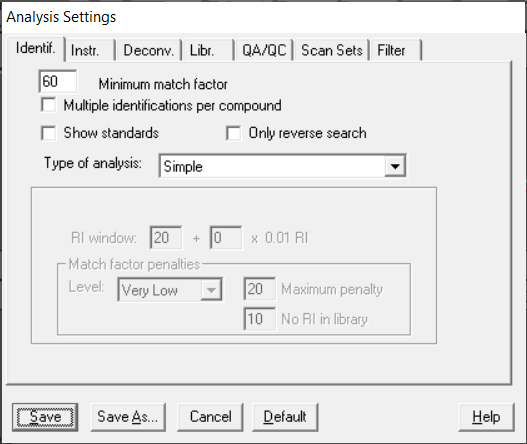 22
Minimizing Marking Components in Chromatogram (cont’d)
Setup the processing parameters based on the instrument and its scan function (Instr tab)
Can set the low and high m/z manually, or just automatically use those determined by AMDIS from the file
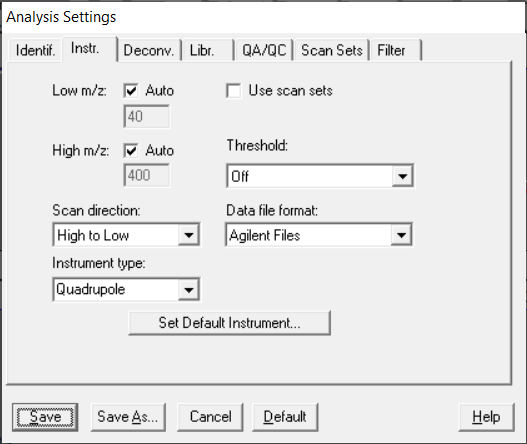 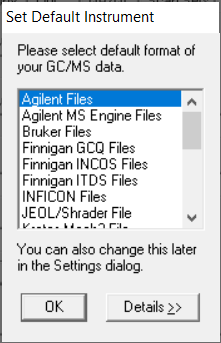 23
Minimizing Marking Components in Chromatogram (cont’d)
The Deconvolution tab can be set to get rid of some peaks
In particular, for tailing peaks, might want to set the Shape requirements to Low
The default for Shape requirements is Medium
The values show below are the Defaults
In general, the Filter tab (see page 28 of this presentation) usually minimizes the multi-marking of Components
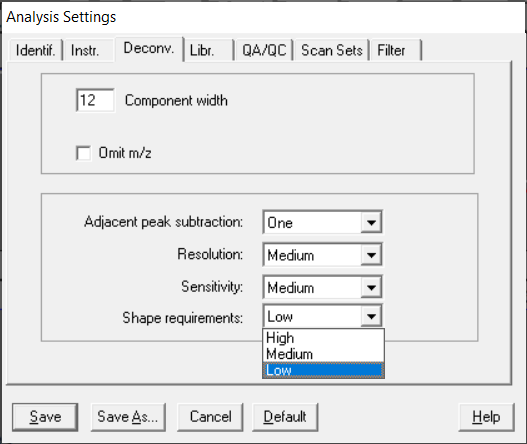 24
Minimizing Marking Components in Chromatogram (cont’d)
Created a library named Blank so that when the file is deconvoluted, no Components are targeted with a T, they are marked with a ▼ to show that a Component was detected
Created the library by first selecting Library from the Main Menu, then clicked on File button in the displayed dialog box, then click on the Create New Library in the Files dialog box
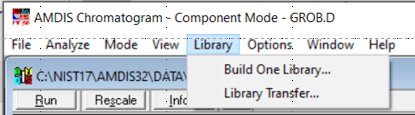 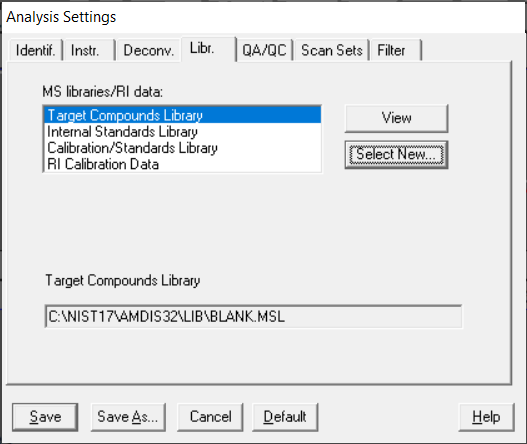 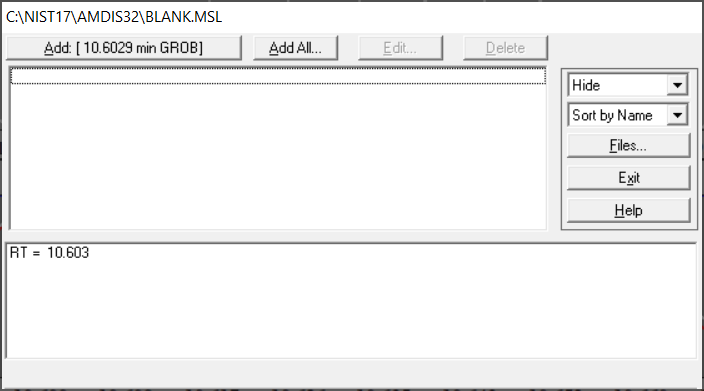 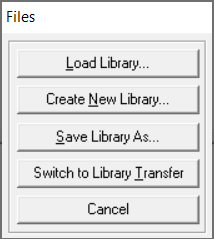 25
Minimizing Marking Components in Chromatogram (cont’d)
After clicking on the Create New Library button in the Files dialog box the Create New Library file save dialog box will be displayed 
There is a known Bug in v.2.73 <build 149.31> (Apr 25, 2017) and earlier versions of AMDIS. In order for the file name entered in the File name: text entry box to have an extension, it has to be entered with the name. The dialog box has a section with the label Save file as type:. It shows the file should be saved as an *.MSL file; however, this does not work. Be sure to add the MSL extension to the file name or the file will be saved with no extension.
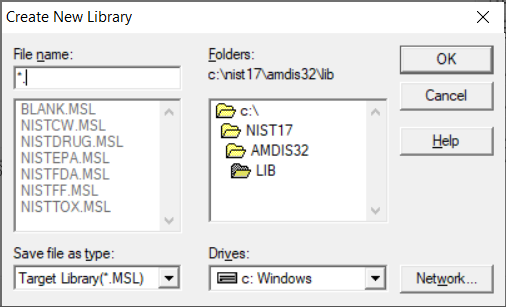 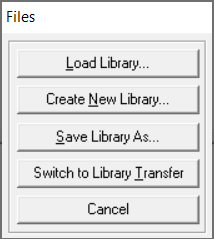 Bug Alert
26
Minimizing Marking Components in Chromatogram (cont’d)
The default filter settings are shown below; the default settings do NOT have the Enable Filters check box selected; unless checked, the fields are grayed
The values associated with a particular Component can be viewed in the window next to the Model (middle-left) window 
Looking at these values gives an idea of how to limit parameters to minimize the marking of Components
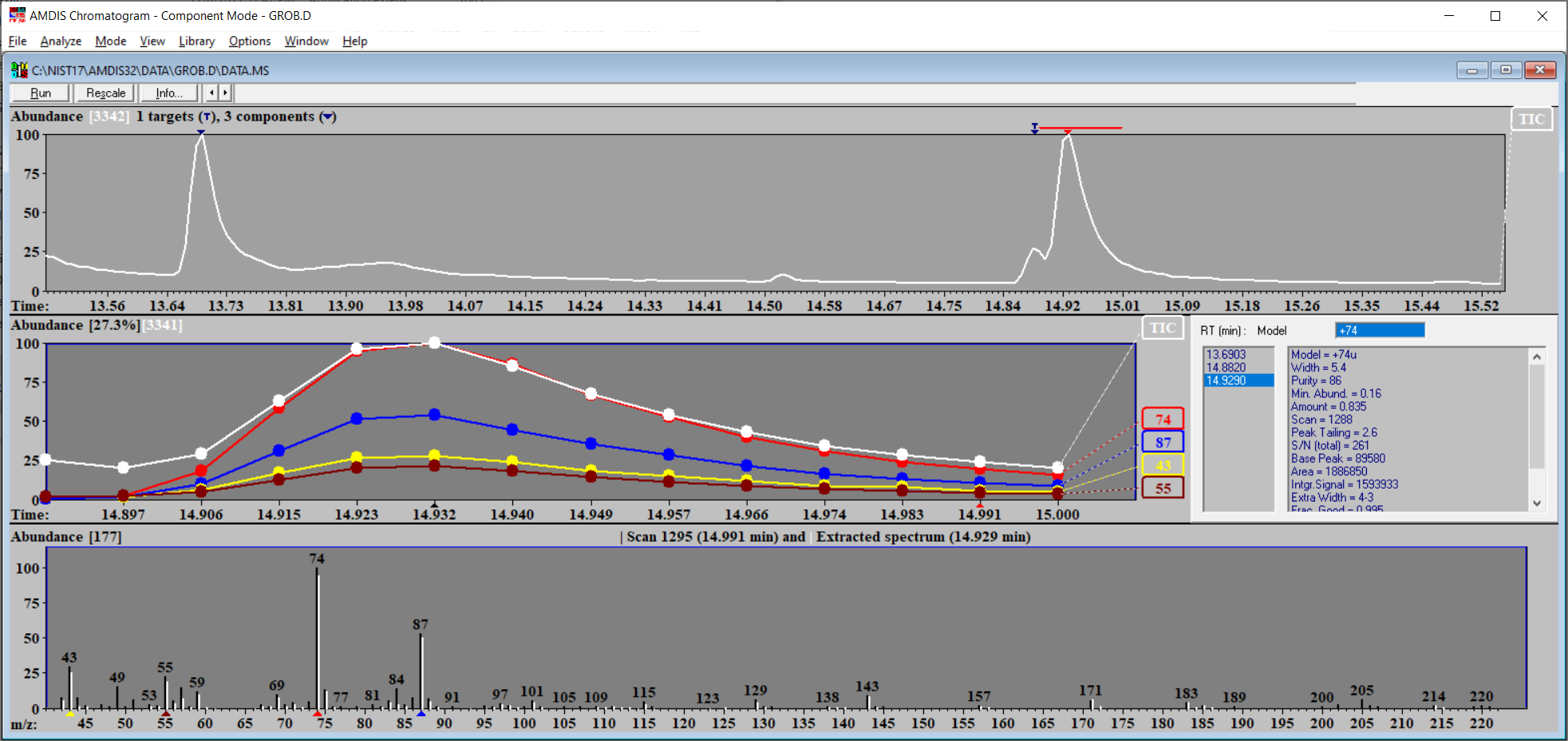 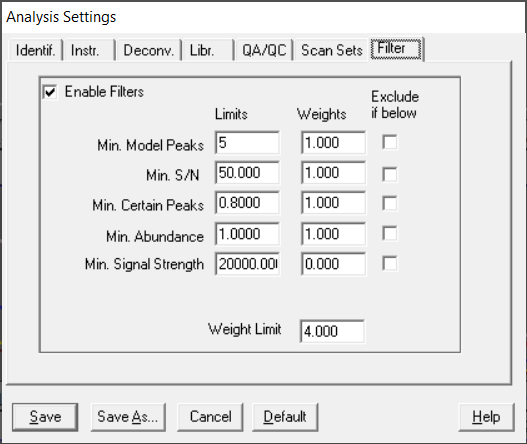 27
Minimizing Marking Components in Chromatogram (cont’d)
The limits are scaled, thus if “Min Model Peaks” below is set at 5 and there are less, the weight for this parameter is decreased below 1, if >5, the weight factor for this parameter is >1
The scaling for these parameters are not linear and there is a maximum set for each
If a Component’s  of weights is >4, it is included as a deconvoluted peak, if not, it is excluded
An absolute limit can also be set for any one of these parameters by checking Exclude if below and selecting a value
Adjusting these parameters greatly determines the number of times a chromatographic peak will be marked and the total number of marked peaks (detected components)
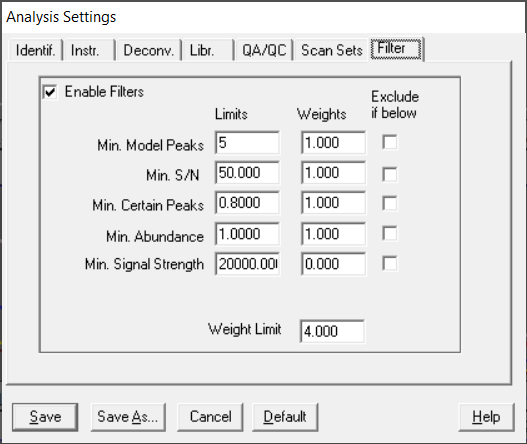 28
Minimizing Marking Components in Chromatogram (cont’d)
When trying to determine the proper parameters, expand the chromatogram to only show the most difficult areas
Change to parameter and only the area shown will be reanalyzed
After getting all the parameters as desired, then show the whole chromatogram and Run (Reanalyze) again
This will greatly speed the process!
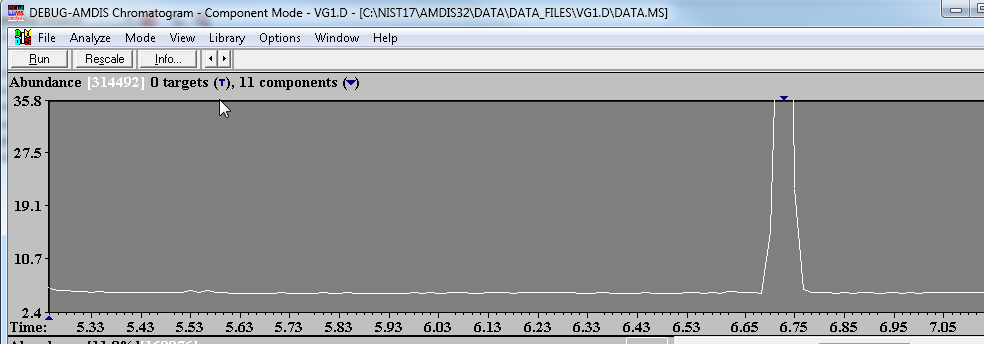 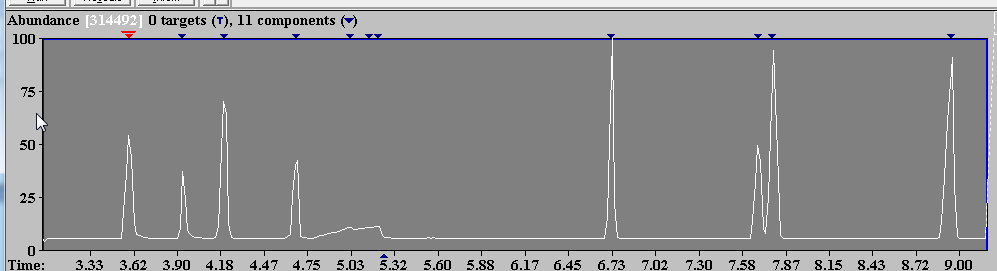 29
Comparing Two Chromatograms for Differences
Two data files can be compared to determine differences, i.e., “Good” and “Bad” samples
Both must be loaded into the same window and both analyzed (run deconvolution)
A good description of this process begins on pg 143 of the AMDIS Manual
First, Open one file as normal
Then open the file to be compared using Open In/Active window… as shown below
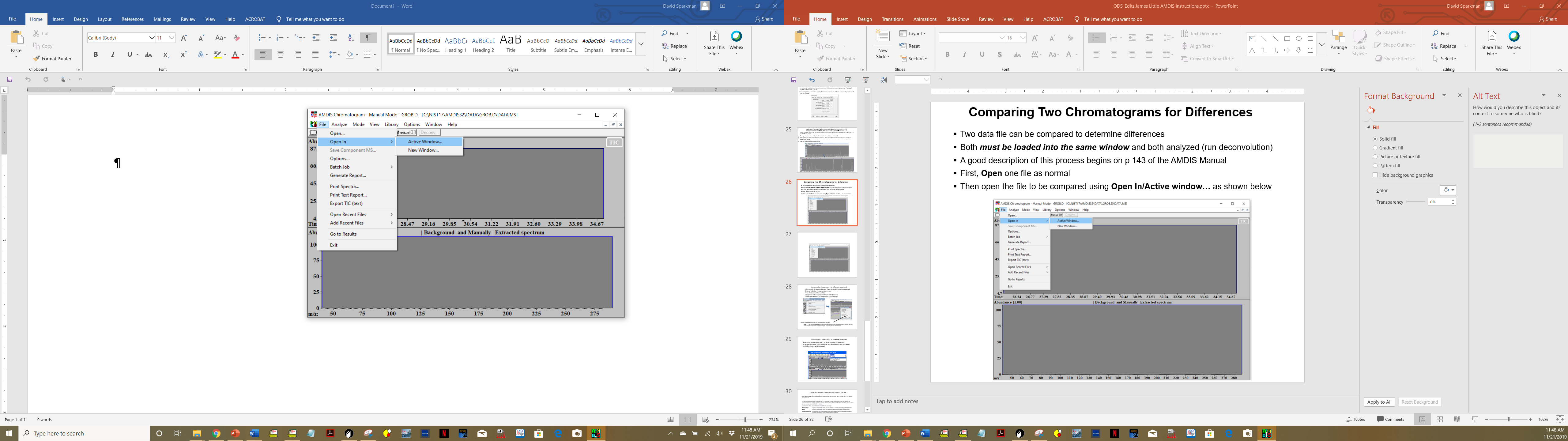 30
Comparing Two Chromatograms for Differences (cont’d)
Put the Pointer on the top chromatogram and click the LMB followed by putting the Pointer on the Run button and clicking the LMB to deconvolute the file as normal using the appropriate settings. Repeated this process for the second chromatogram.
Then, select Postprocess from the Analyze menu on the Main Menu and select “Compare data files”
This process will compare both files to find differences
Pick an appropriate S/N  (bottom of pg 143 of manual)
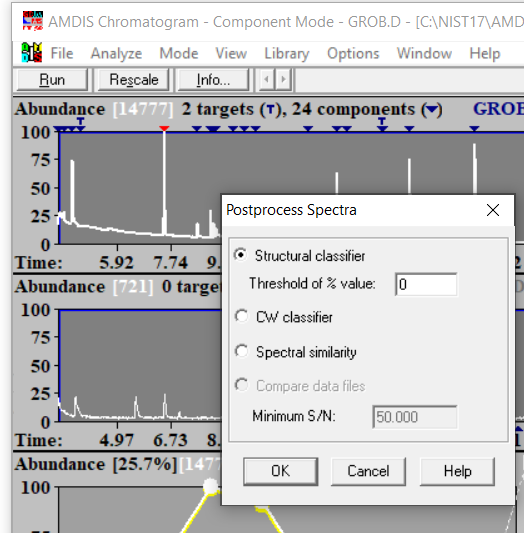 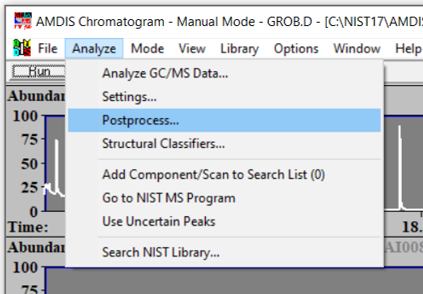 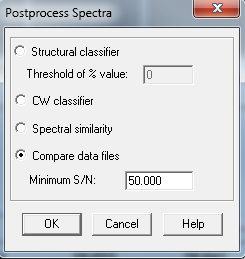 Specify a Minimum S/N to suit situation and then click the OK button
	Note: The specified Minimum S/N should be adjusted to a level sufficiently high to prevent 		very low unique Components from appearing as Unique/Significant identifications
31
Comparing Two Chromatograms for Differences (cont’d)
The classes will be shown with a T when the menu is pulled down
Can select either the top or bottom file, and the results are then with respect to the selected file (pg 144 of manual)
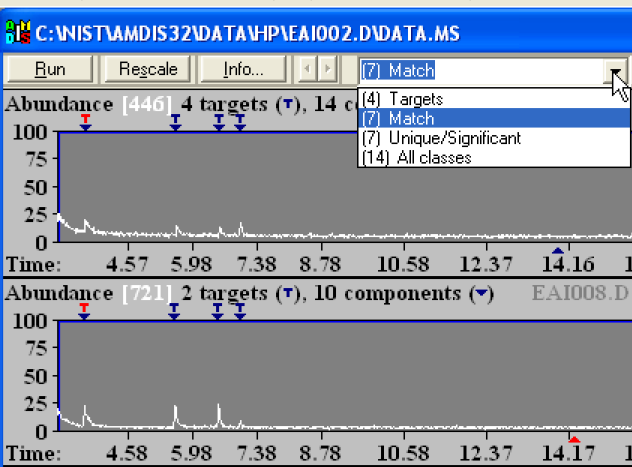 32
Classes of Comp’ds Compared in Post Process of Two Files
The classes that are shown in the pull down menu for each file are shown below from pg 146 of the AMDIS User’s manual
To compare results for both data files, it is necessary to make each active and perform the Compare Data Files analysis technique on each. Whenever the other file is made active by putting the Pointer on it and clicking the LMB, the drop-down list box changes to reflect that file’s values
A Component will be assigned to one of the following groupings:
Match/Larger	a pair of Components match, but one items is at least 3X larger than the other;
Match	a pair of Components match and neither is 3X, or more larger than the other
Unique/Significant	a Component that is only present in the active data file and whose signal is equal to 	or exceeds the signal-to-noise threshold describe above
Unique/Trace	a Component that is only present in the active data file and whose signal is less than 	the signal-to-noise threshold described above
33
Displaying Chromatograms So That Time Scales Expand Together
To get the files to expand together, select Same Time Scale from the View menu, as shown
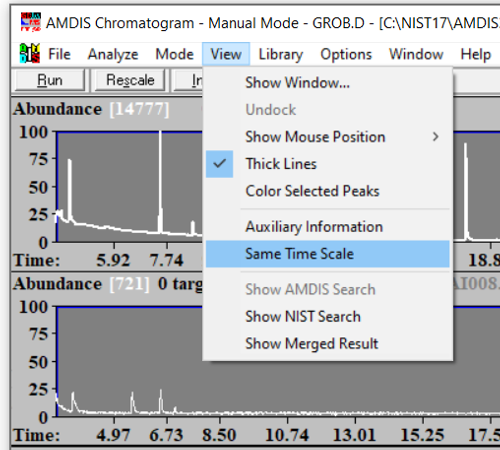 34